Стручкового перца плоды               Capsici fructus
Перец однолетний                         Capsicum annuum L.
(стручковый) 
сем. Пасленовые                            Solanaceae
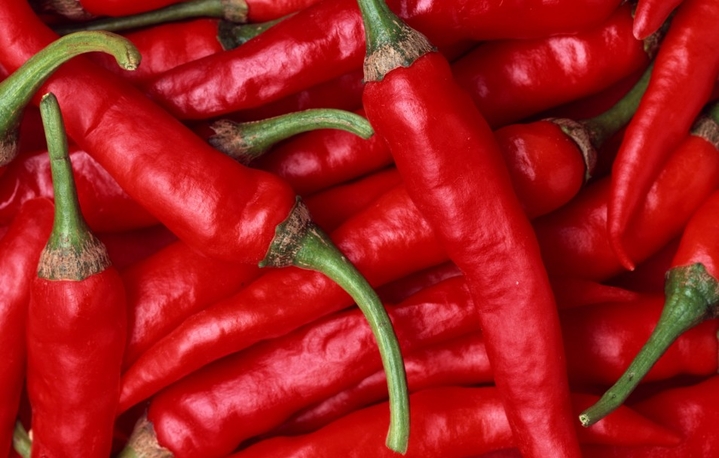 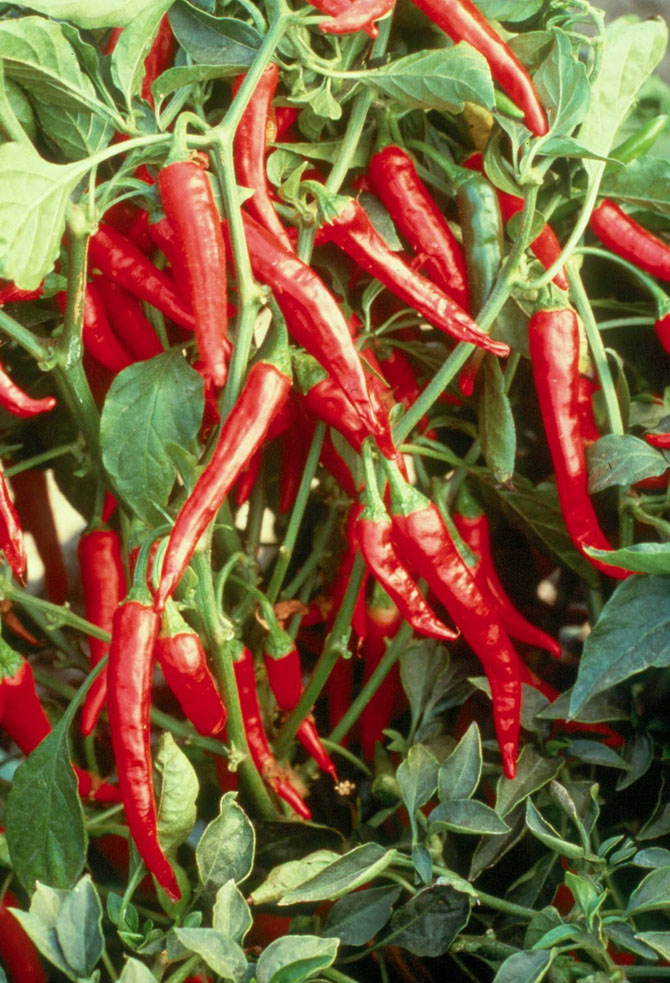 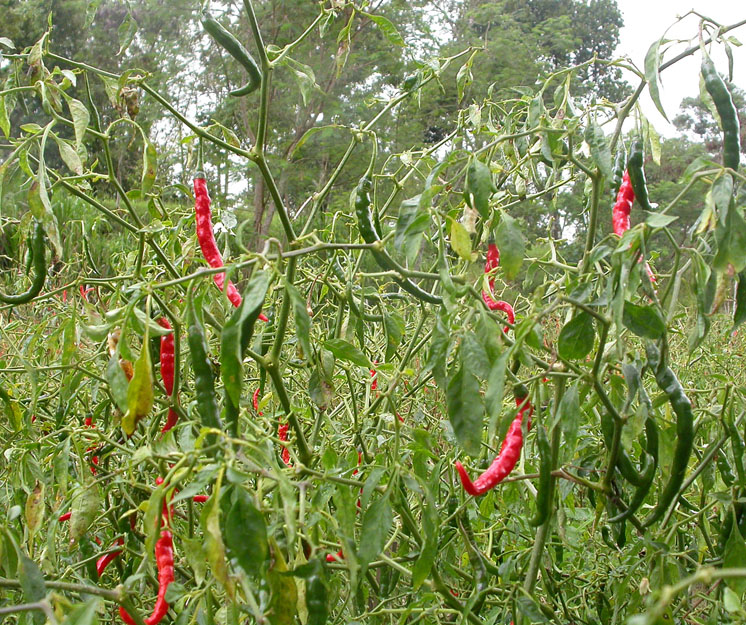 Химический состав
капсаицин
Стандартизация
Качество сырья регламентируется ГОСТ 1426-89. Содержание капсаициноидов, определяемое спектрофотометрическим методом, в пересчете на капсаицин, должно быть не менее 0,15%.
      В EuPh 8 плоды стручкового перца стандартизуются по содержанию суммы капсаициноидов в пересчете на капсаицин, определяемой методом ВЭЖХ (не менее 0,4%).
Препараты стручкового перца
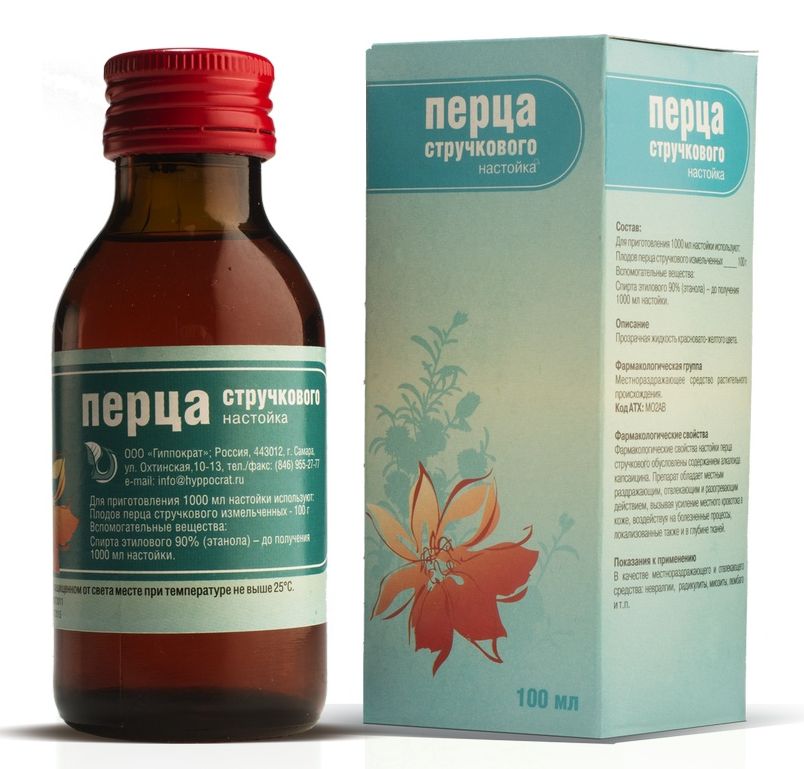 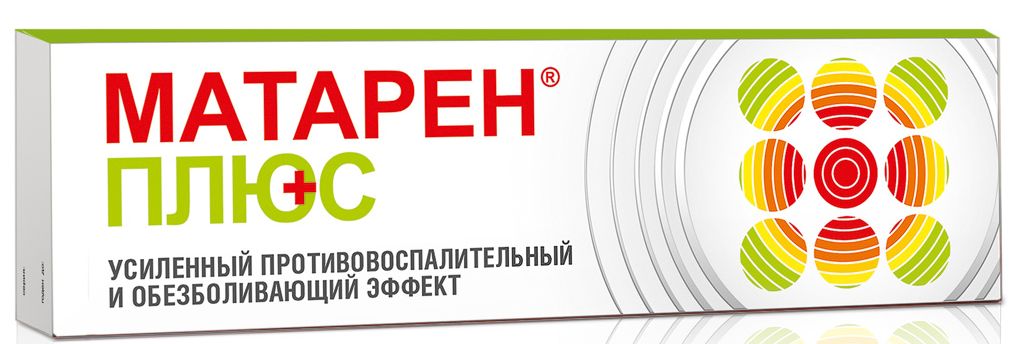